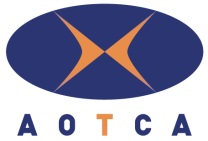 AOTCA Osaka Meeting 2015 and International Tax Conference
Social Contribution Activities Promoted by CPTAsTaxpayer  Education
16 October 2015
Japan Federation of Certified Public Tax Accountants’ Associations (JFCPTAA)
ZEIRISHI, Certified Public Tax Accountant
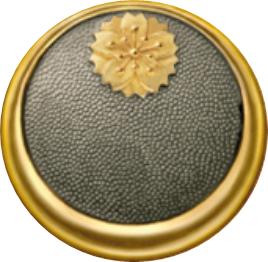 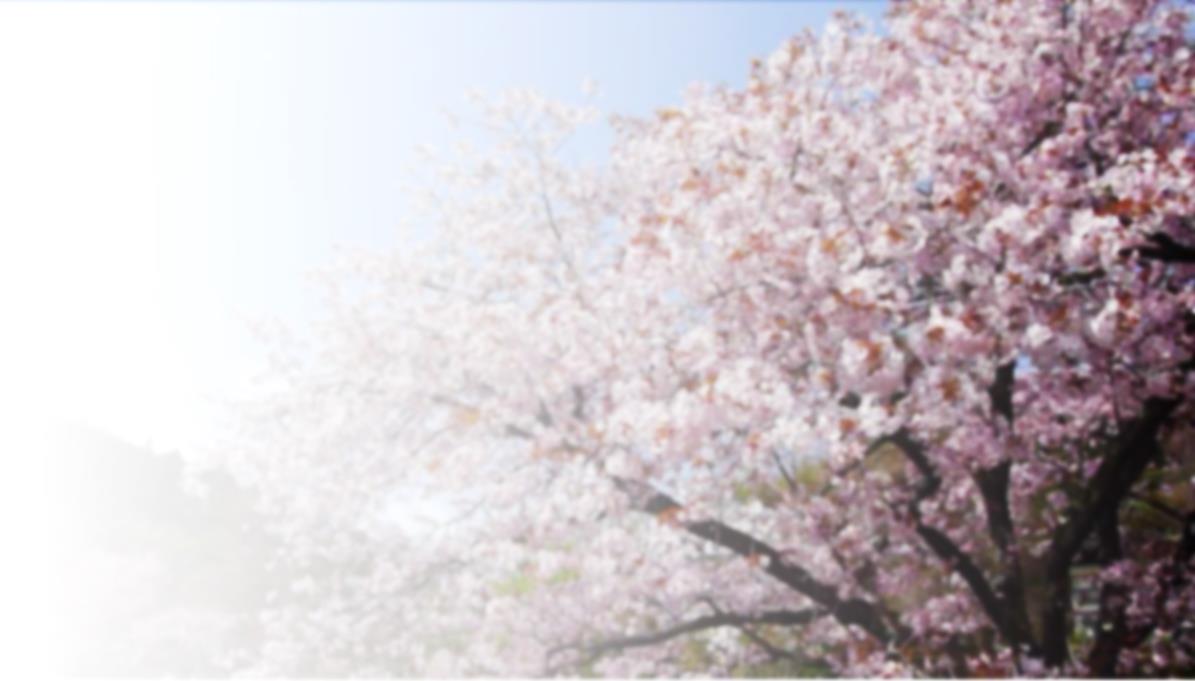 Japanese Certified Public Tax Accountant
The Zeirishi badge 
represents the sun 
and a double-flowered 
cherry blossom.
ZEIRISHI
The Certified Public Tax Accountant Act : The Zeirishi  Act 
The Japan Federation of Certified Public Tax Accountants Associations :  the Japan Federation or JFCPTAA
1
Presentation topics
Key Terms of Taxpayer Education
Why is Taxpayer Education necessary?
Beginning of Taxpayer Education in Japan
Objectives of Taxpayer Education
Other Activities besides Tax Classes
Future Perspectives
1
2
3
4
5
6
2
1  Key terms Zeirishi want to convey
Obligation to pay tax 
“The people shall be liable to taxation as provided by the law.”  - Article 30, Constitution of Japan 
Principle of taxation under the law
“No new taxes shall be imposed or existing ones modified except by law or under such conditions as the law may prescribe.”  - Article 84, Constitution of Japan 
Significance of the self-assessment system
The system of paying tax in which taxpayers calculate their own tax due based on the principle of sovereignty of the people and fulfill their obligation by paying taxes on their own initiative
3
2  Why is Taxpayer Education necessary?
1. Very few opportunities of Taxpayer Education at school
Very few explanations appear on school textbooks. Students have few opportunities to learn about taxes. 

2. Self-assessment system vs the year-end adjustment system
Due to contrary two systems, many people have no chance to file their tax return.
Good judgement and awareness as taxpayers necessary
4
3  Beginning of Taxpayer Education in Japan
In 1950, the National Tax Agency (NTA) prepared auxiliary teaching materials for high school students. 
Since then, tax officials have been dispatched mainly to elementary and junior high schools to teach students about taxes.

Since about 1995, zeirishi have begun to teach students about taxes at elementary, junior and senior high schools.

In 2003, the JFCPTAA designated the Taxpayer Education Program as a key measure.

In 2014, an amendment to the Zeirishi Act designated taxpayer education as an activity to be performed by Regional Associations.
5
4  Objectives of Taxpayer Education
The objectives of taxpayer education are to:
Help listeners understand tax systems, including the significance, functions and structure of taxes
Help listeners understand the principles of the self-assessment system and their rights and obligations as taxpayers
Foster good judgment and awareness among Japanese people in their role as taxpayers
Ensure that listeners fully understand the zeirishi system

(JFCPTAA’s Basic Policy on Taxpayer Education, set on 21 April 2011)
6
Tax Classes　-1-
Tax Class
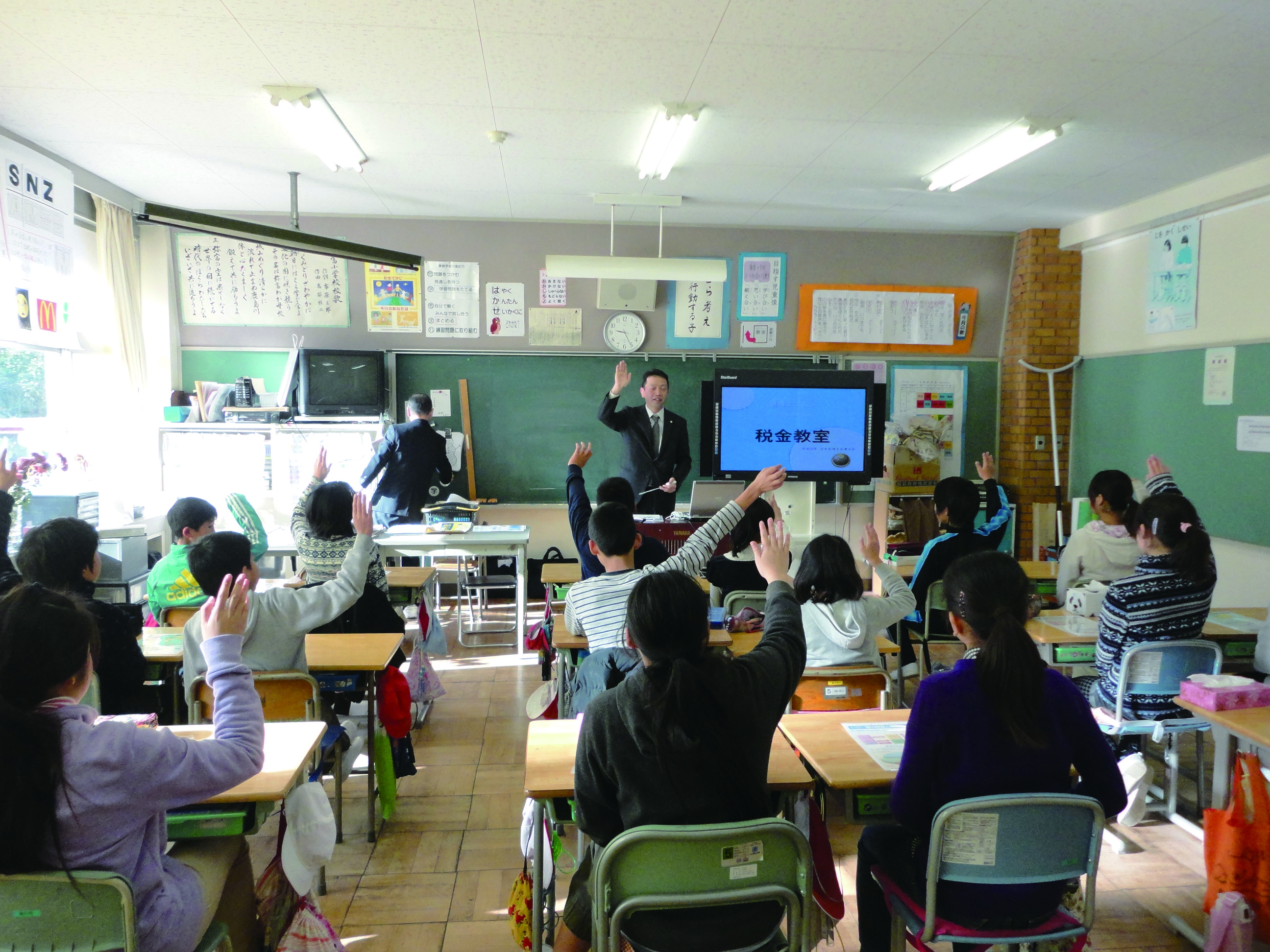 7
Tax Classes　-2-
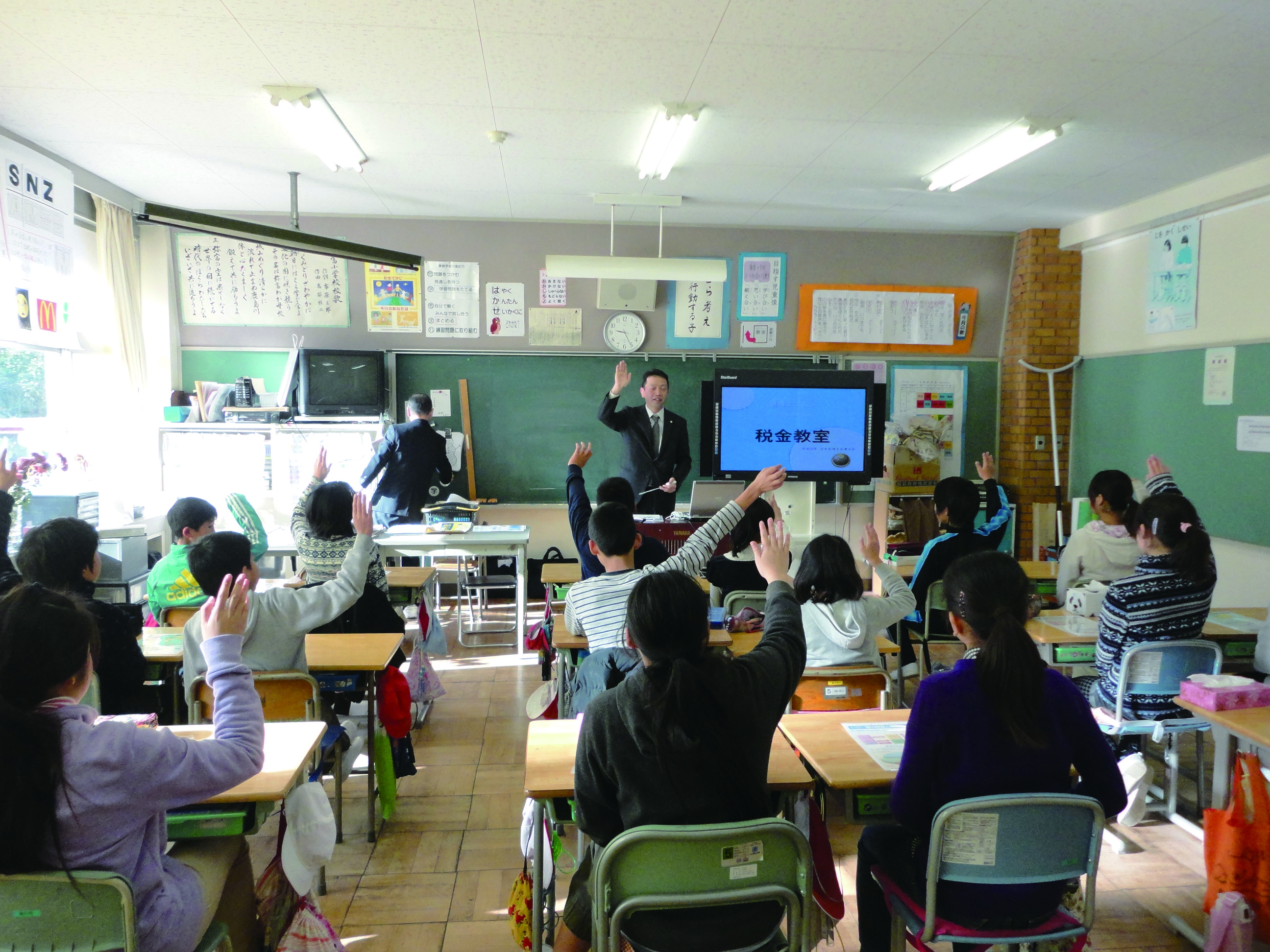 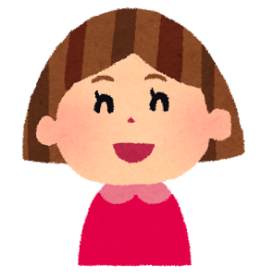 I learned about taxes for the first time and understand　well how important taxes are.
I am surprised to know many taxes are used for many things in our school.  I think we must handle them  more carefully.
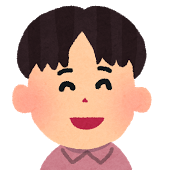 I often hear about wasting tax money on TV.  I want to see more tax news on TV and  in newspapers.
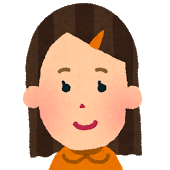 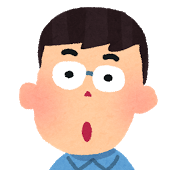 I thought Zeirishi  were tax officials.
8
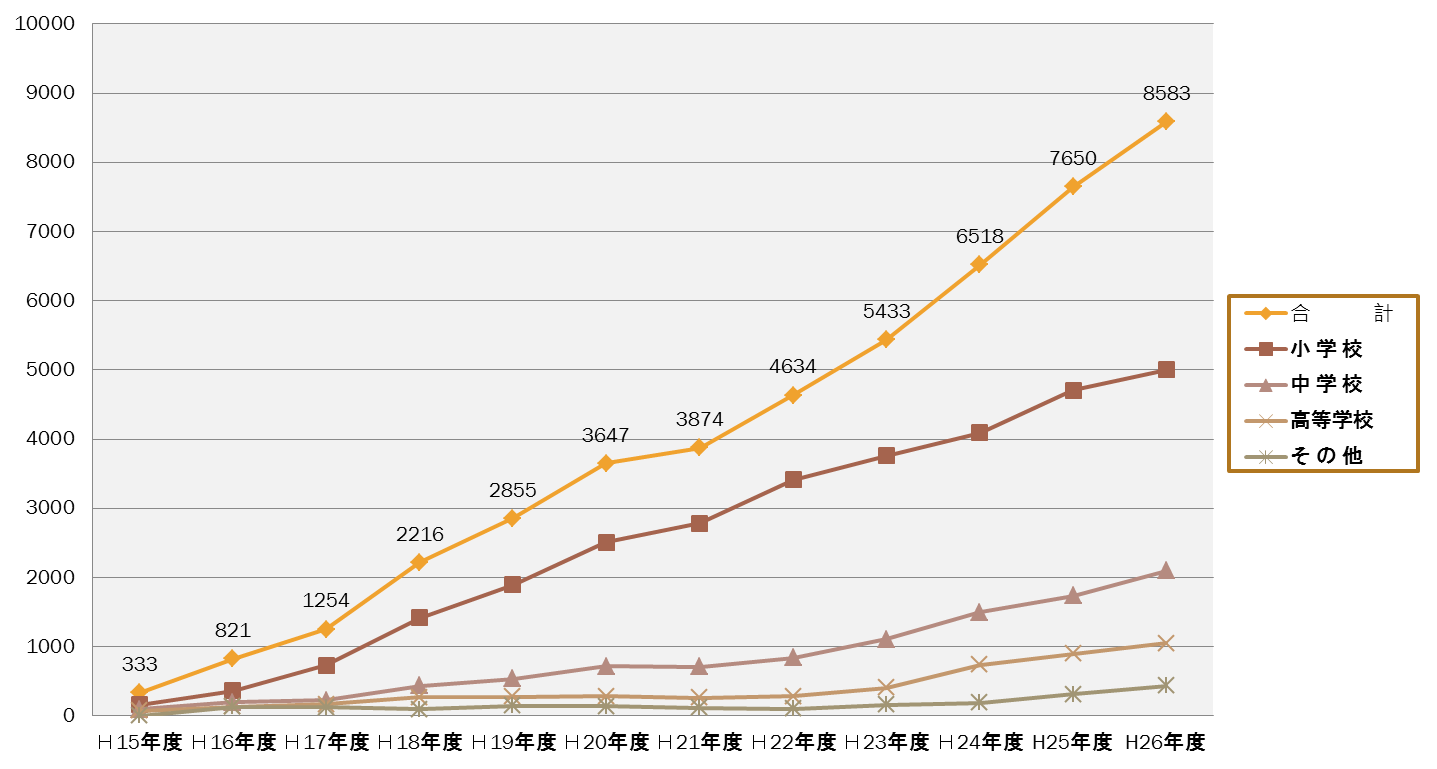 Tax Classes -3-
Rise in Number of Tax Classes Performed by Zeirishi
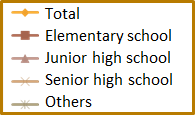 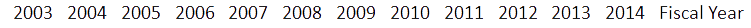 9
Tax Classes -4-
Tax Classes Held at Schools in Japan
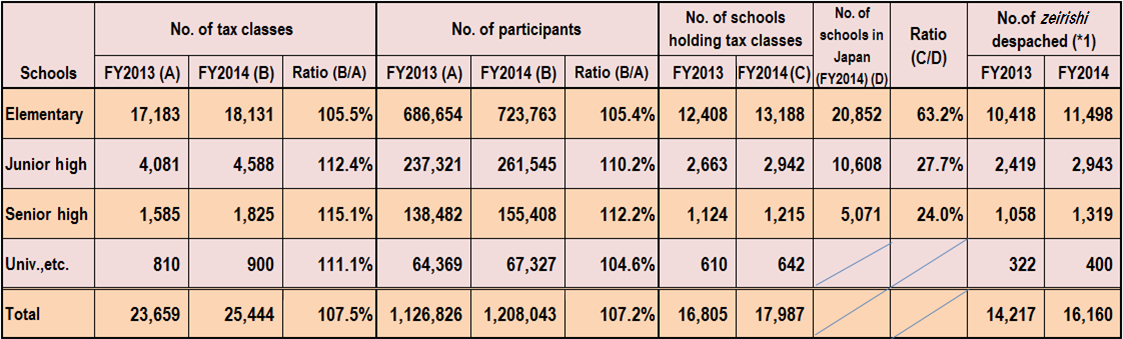 Source : National Tax Agency (tentative data)
*1: Zeirishi and other persons related to the JFCPTAA 
*2: The number of schools is based on the 2014 school basic survey published by the Ministry of Education, Culture, Sports, Science and Technology (MEXT) in Japan
10
5-1  Other Activities besides Tax Classes
Original textbooks and learning kits for tax classes produced by JFCPTAA and Regional Associations
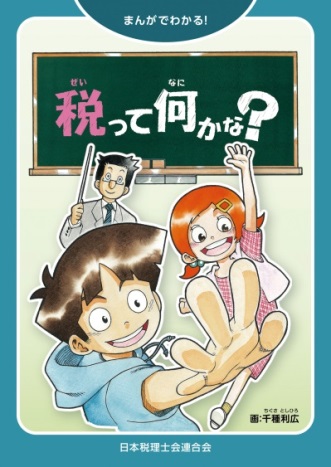 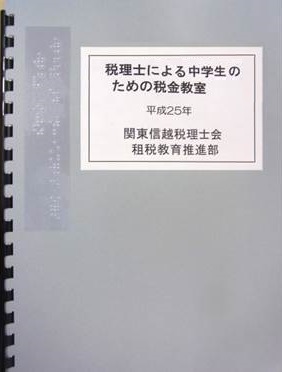 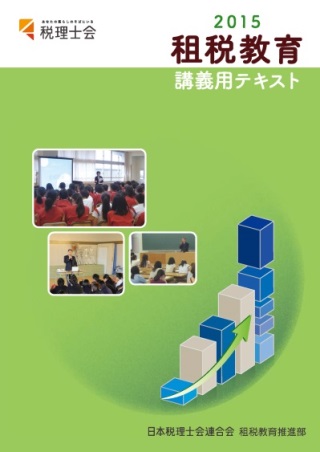 Textbook for zeirishi when teaching class
Manga for elementary and 
junior high school students
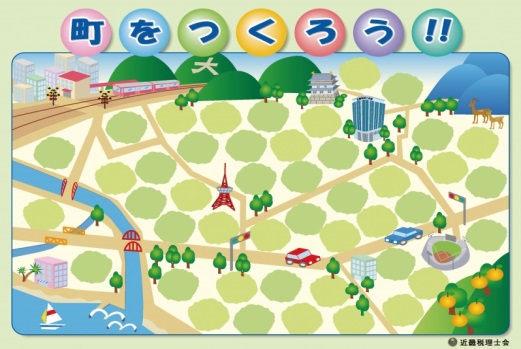 Text in Braille
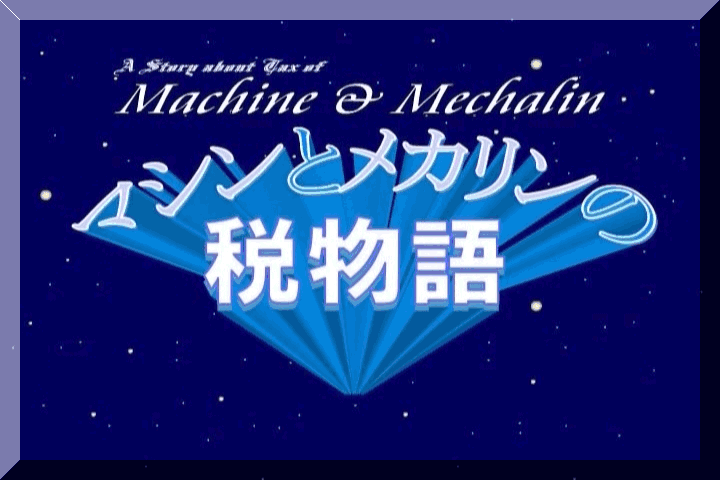 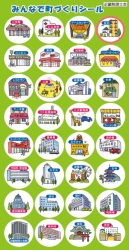 Cartoon
Town Building Game
11
5-2  Other Activities besides Tax Classes
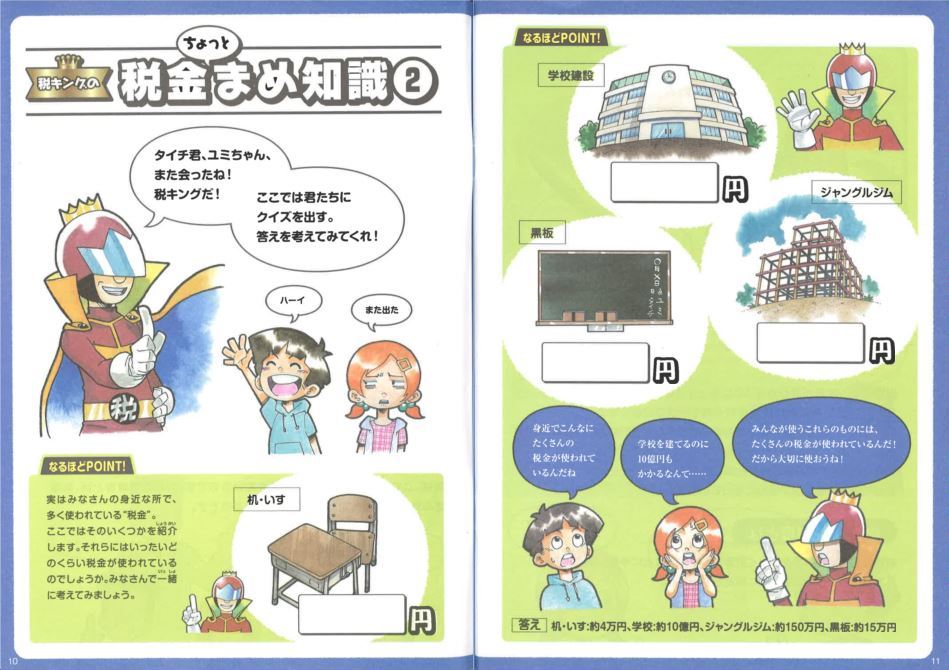 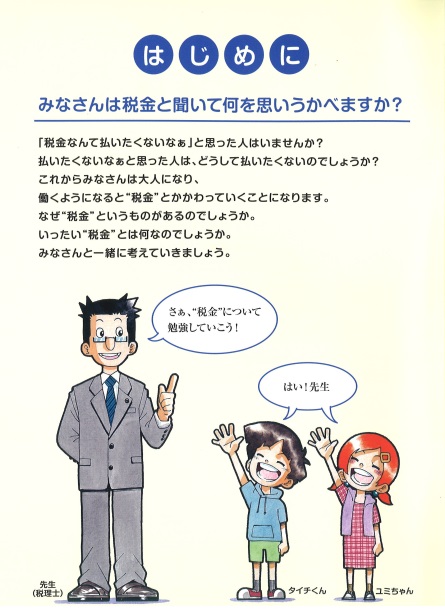 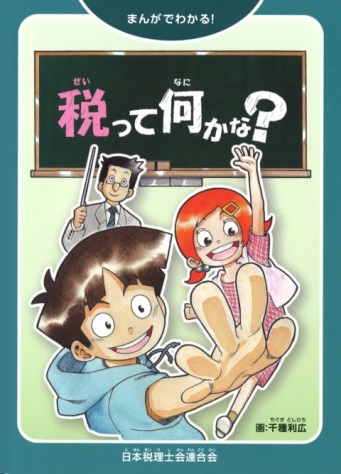 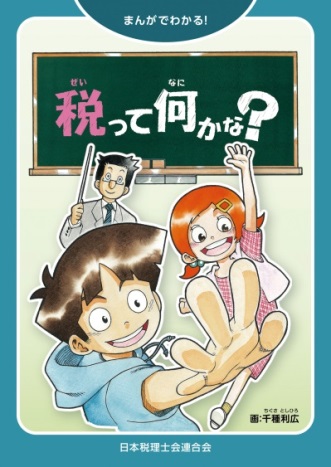 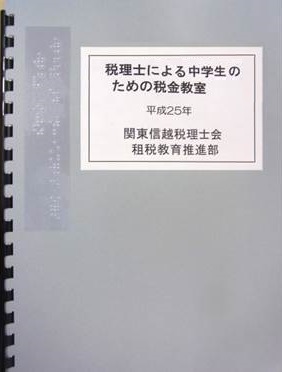 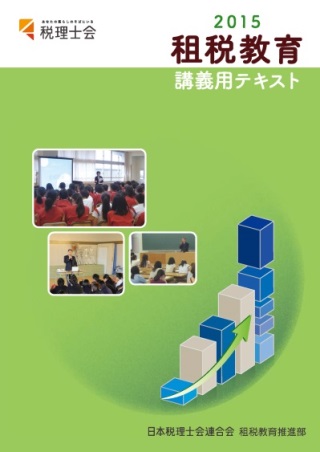 Explaining  tax  money  used for various public facilities by  Q&A
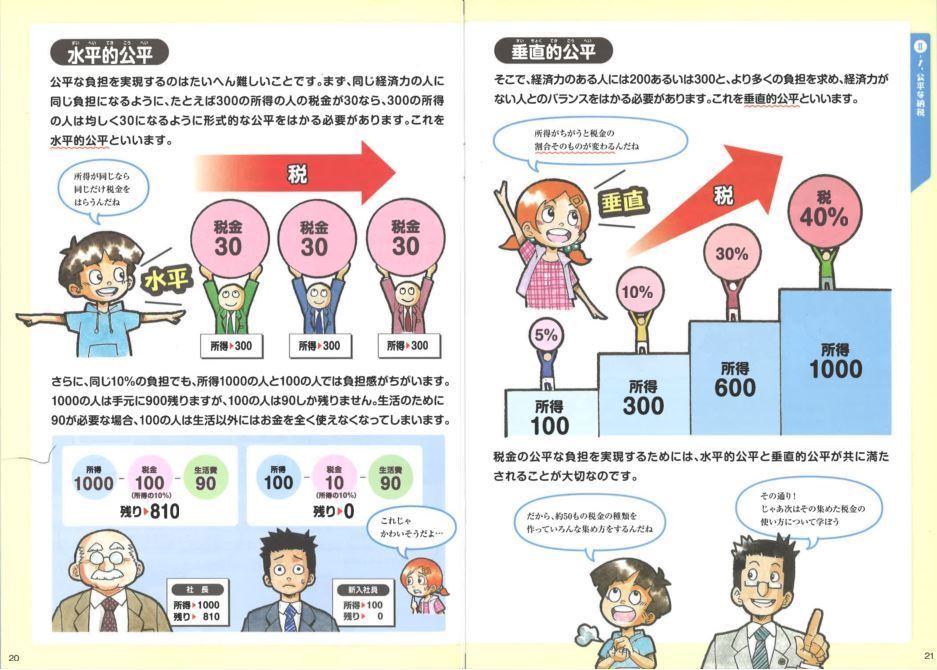 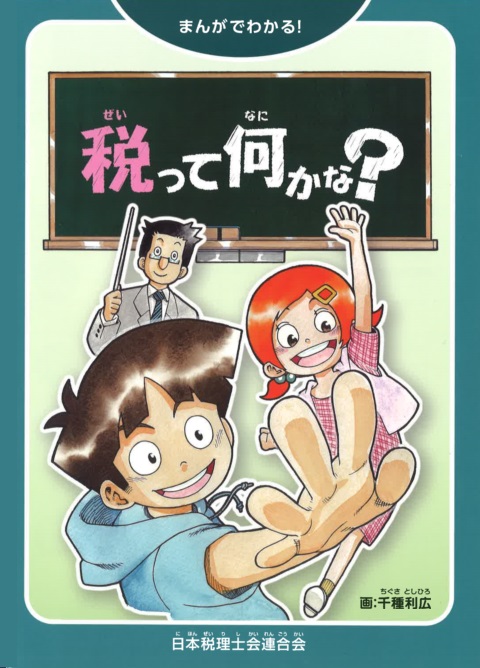 Textbook for zeirishi when teaching class
Manga for elementary and 
junior high school students
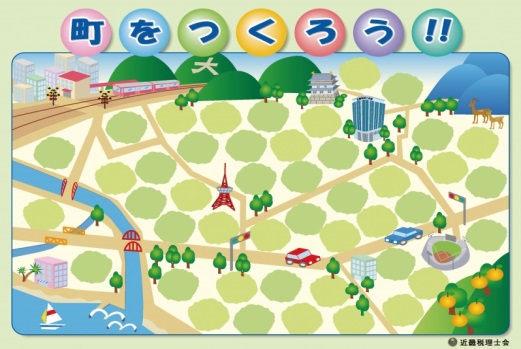 Text in Braille
Explaining tax items and structure  by using illustration
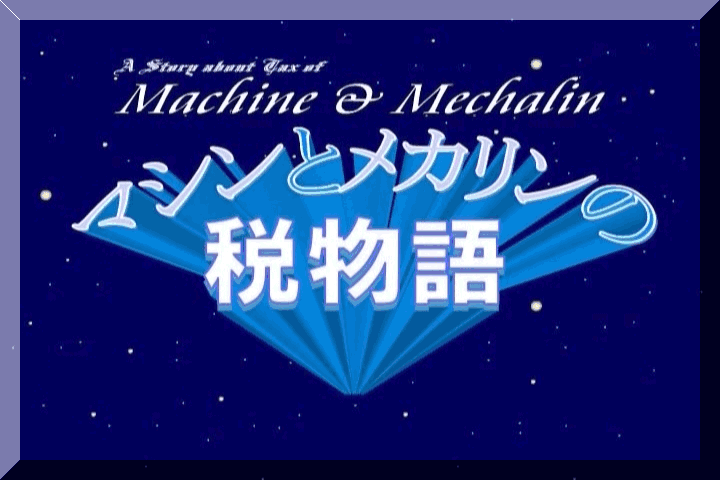 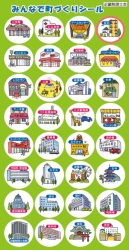 Manga book with 56 pages
Cartoon
Town Building Game
12
5-3  Other Activities besides Tax Classes
JFCPTAA and Regional Associations
Activities besides Tax Classes for Students
Sponsorship of university courses
Sponsorship of courses at universities offering degrees in education
Offering tax classes at seminars for teaching license renewal
Opinion exchanges with the relevant ministries and agency: MEXT, MIC and NTA
Liaison conferences with the Board of Education of local governments
Participation in the People’s Forum “Think about Tax”
13
6  Future Perspectives
To further fulfill taxpayer education at senior high schools and universities
Taxpayer education so that students will be taxpayers in a few years can get to know our society through taxes is highly desirable.

To revise the “Curriculum Formulation” set by MEXT and school textbooks
The present school textbooks lack explanations about the self-assessment system, the basic tax system in Japan. 
In teaching tax to students, the self-assessment system should be  emphasized more strongly than the obligation to pay tax from the  viewpoint of sovereign.  

To support teachers to engage in taxpayer education 
At present, very few school teachers have a deep insight on taxes.  The JFCPTAA and Regional Associations focus on supporting teachers who can teach about taxes properly.
14
Thank you. 

Please enjoy a stay in Japan.
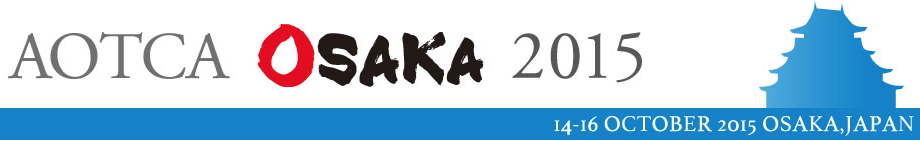 Country Approaches to Taxpayer Education
Source : OECD　A Global Source Book on Taxpayer Education (2013)
Country Approaches to Taxpayer Education
Source : OECD　A Global Source Book on Taxpayer Education (2013)